Le personnel de formation professionnelle en entreprise et en école professionnelle 
Cœur de la formation professionnelle en alternance
Formation professionnelle en Allemagne
Sommaire
Personnel de formation professionnelle en entreprise et en école professionnelle
Introduction 
Tâches du personnel dans le système de formation professionnelle 
L’entreprise comme lieu d’apprentissage : le personnel de formation 
L’école professionnelle : le personnel enseignant 
Synthèse 
Bilan
Informations supplémentaires
[Speaker Notes: 1. >>> Jurys d’examen paritaires, normes de formation décidées en commun, pilotage commun du système à tous les niveaux
 
2. >>> À environ 70 % en entreprise 
 
3. >>> Normes de formation professionnelle, diplôme délivré par la chambre
 
4. >>> Dans les entreprises et à l’extérieur des entreprises, enseignants d’État dans les écoles professionnelles
 
5. >>> Rapport de données, rapport sur la formation professionnelle, normes de formation (BIBB)]
I. Introduction
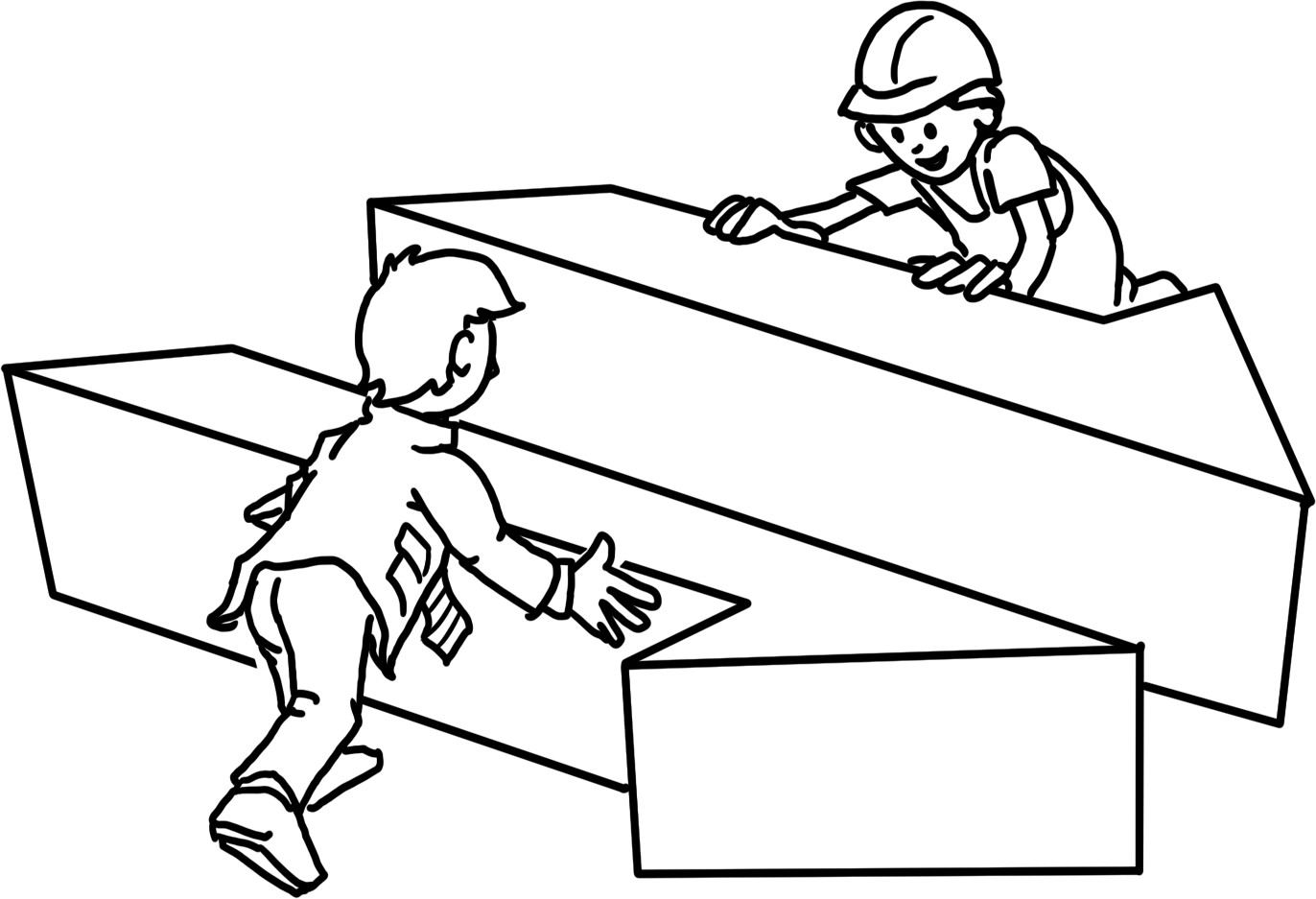 En alternance signifie « deux mondes »
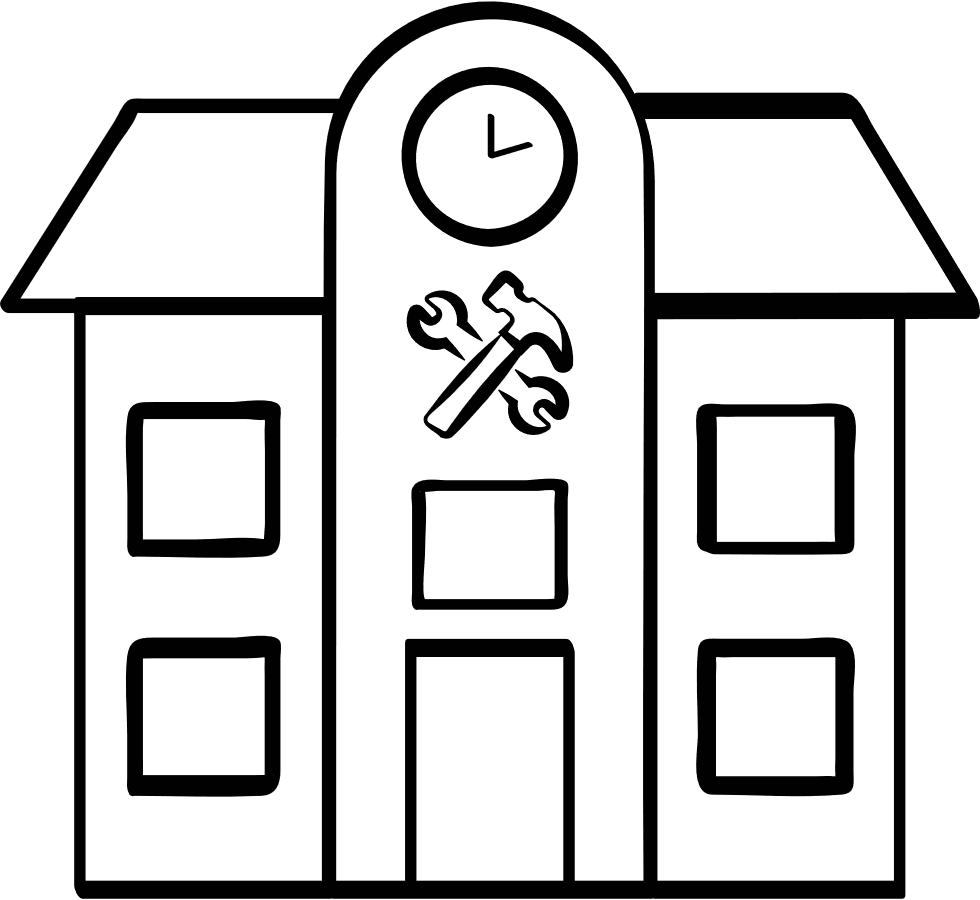 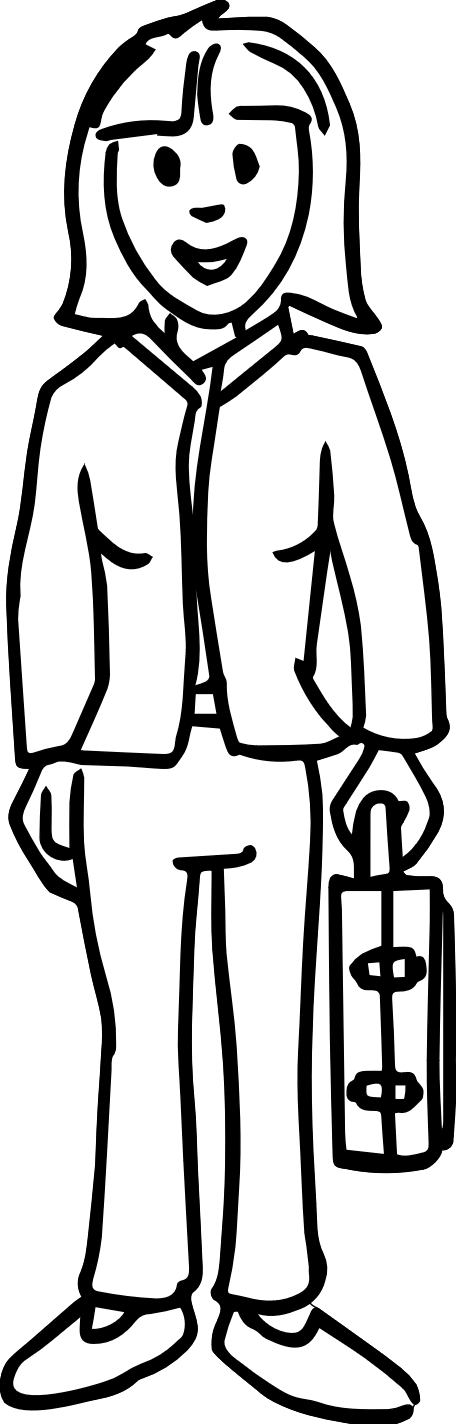 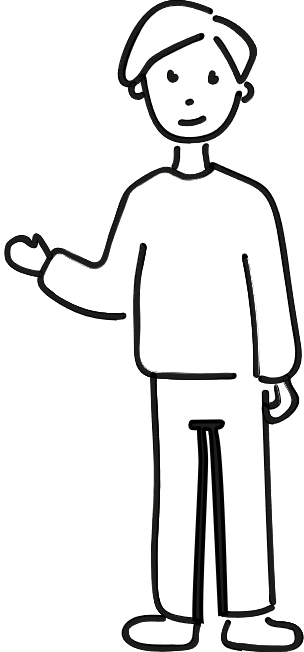 Monde du travail
Enseignement public
Apprentis, élèves
Direction
Direction de la formation 
Personnel de formation sur le lieu de travail
Inspection et direction scolaires, administration
Personnel enseignant à l’école professionnelle
Objectif commun : 
Qualification des apprenti·e·s et des élèves
II. Tâches du personnel dans le système de formation professionnelle
Le personnel agit à tous les « points clés » de la formation professionnelle :
Élaboration des normes
Mise en œuvre la formation professionnelle
Examens et certifications
Personnel de formation en entreprise : 
Direction de l’entreprise/de la formation 
Personnel dans la formation interentreprise 
Accompagnement lors de l’entrée dans la vie professionnelle 
Personnel de formation qualifié 
Personnel qualifié formateur 
…
Personnel de formation en école : 
Enseignants en école professionnelle 
Direction de l’établissement 
…
Représentants de… 
Employeurs 
Employés 
École professionnelle 

Organisés par les chambres
Représentant·e·s de… 
Employeurs
Employés 
État 
Chambres 
Syndicats
II. Tâches du personnel dans le système de formation professionnelle
Zoom sur : la mise en œuvre la formation professionnelle
Personnel de formation 
(lieu d’apprentissage : entreprise)
Enseignants 
(lieu d’apprentissage : école professionnelle)
Env. 630 000 formateurs enregistrés dans toute l’Allemagne* (état : 2022) 
la plupart du temps en fonction secondaire 
Par formateur, entre 3 (formant en parallèle) et 16 apprentis (formant uniquement) 
Env. 6 millions de formateurs (avec/sans certificat, mais non enregistrés auprès des chambres)
Env. 39 000 emplois à plein temps (état : 2022) 
Enseignants pour la théorie et l’enseignement général 
Enseignants pour la pratique 
Env. 33 apprenants par enseignant· (état : 2022)
Dans cette présentation : zoom sur le personnel de formation reconnu par l’État et sur les enseignants en école professionnelle
*selon BBiG, AEVO
II. Tâches du personnel dans le système de formation professionnelle
Personnel formateur (lieu d’apprentissage : entreprise)
Direction de la formation
Formateur
Personnel qualifié formateur
Fonction principale ou secondaire 
Responsable de max. 15 personnes en apprentissage dans une formation professionnelle
Transmission d’une qualification formelle  
Responsable de la mise en œuvre de la formation 
Art. 30 de la loi sur la formation professionnelle
Fonction secondaire 
Responsable d’une personne en apprentissage 
Expérience professionnelle mais former sans qualification formelle 
Responsable de sections de formation spécifiques 
Art. 28 de la loi sur la formation professionnelle parag. 3
Souvent fonction principale 
Responsable pour toutes les personnes en apprentissage dans toutes les formations professionnelles 
Transmission d’une qualification formelle  
Responsable de l’organisation de la formation 
Aucune obligation
*Les tâches peuvent être prises en charge par la direction, les ressources humaines ou les formateur·rice·s
II. Tâches du personnel dans le système de formation professionnelle
Répartition des tâches principales
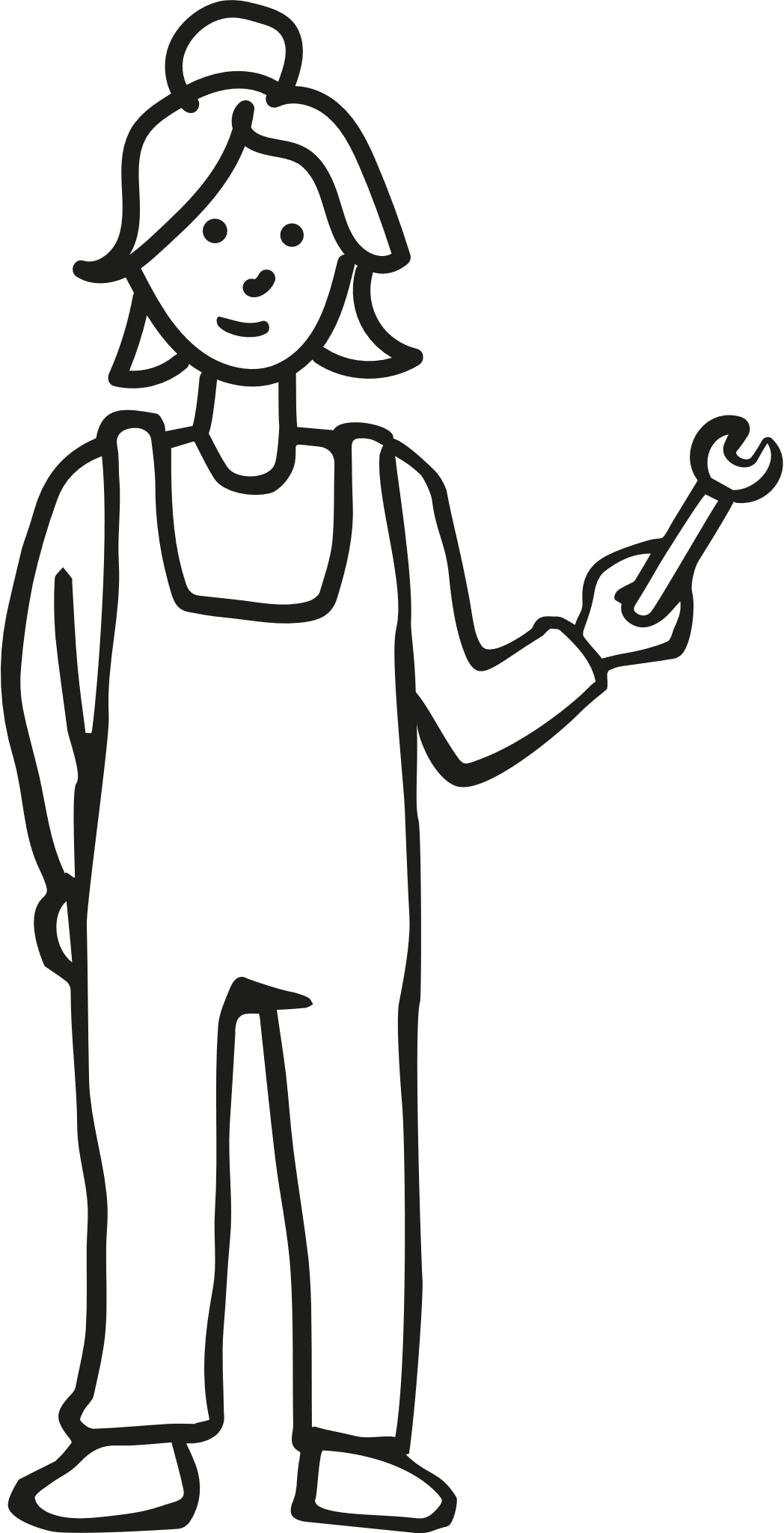 Établit un plan de formation en entreprise sur la base de normes de formation ou du règlement de formation
Organise le processus de formation
Assiste lors de la préparation des examens, et intègre le service concerné et d’autres employés
Personnel de formation
(lieu d’apprentissage : entreprise)
Transmet des capacités profession-nelles étendues ainsi qu’un savoir professionnel et une compétence personnelle (comportements, aptitude à travailler en équipe, autonomie etc.)
Coordination avec l’école professionnelle et la chambre
Intègre à l’entreprise les per-sonnes en apprentissage et les accompagnent en vue d’une embauche éventuelle (recrutement)
II. Tâches du personnel dans le système de formation professionnelle
Répartition des tâches principales
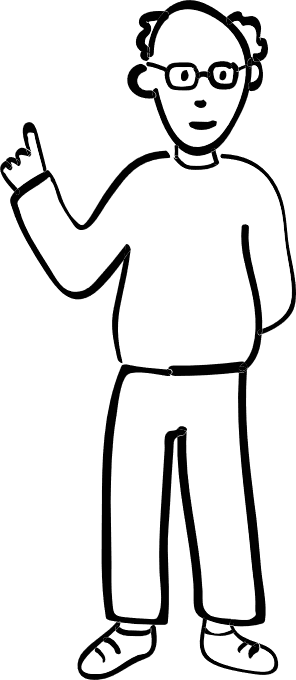 Organise l’enseignement sur la base du programme-cadre de formation
Transmet des connaissances générales
Transmet des compétence personnelles
Transmet des connaissances théoriques et des bases de la pratique étendues
Enseignants Théorie et connaissances générales
Dans le système de formation professionnelle en alternance, les différentes tâches du personnel dans les lieux d’apprentissage se complètent dans le cadre de la coordination entre lieux d’apprentissage
III. L’entreprise comme lieu d’apprentissage : le personnel de formation
Panorama
Le personnel de formation en entreprise est composé principalement de professionnels qualifiés, qui se chargent aussi de la formation (la plupart du temps parallèlement à leur fonction)
Le personnel de formation combine des compétences professionnelles et une qualification pédagogique
La plupart du temps, la qualification est obtenue en cours d’emploi (formation continue de plusieurs semaines)
Les tâches de formation sont fortement axées sur les exigences propres à l’entreprise
En général, les tâches englobent beaucoup plus qu’une simple formation et des instructions pour le travail
L’intérêt de l’entreprise pour le personnel de formation est décisif
III. L’entreprise comme lieu d’apprentissage : le personnel de formation
Devenir formateur – une voie possible
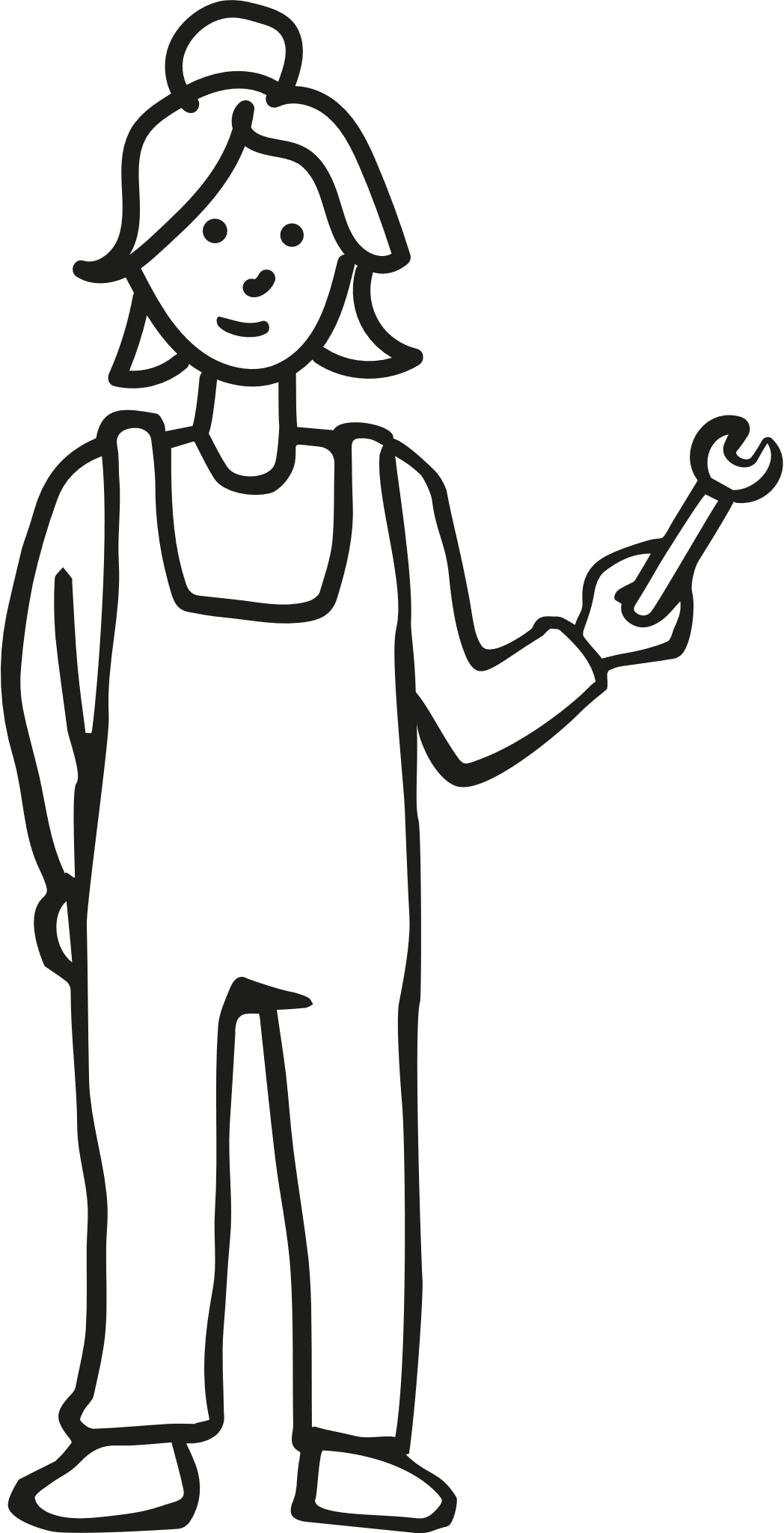 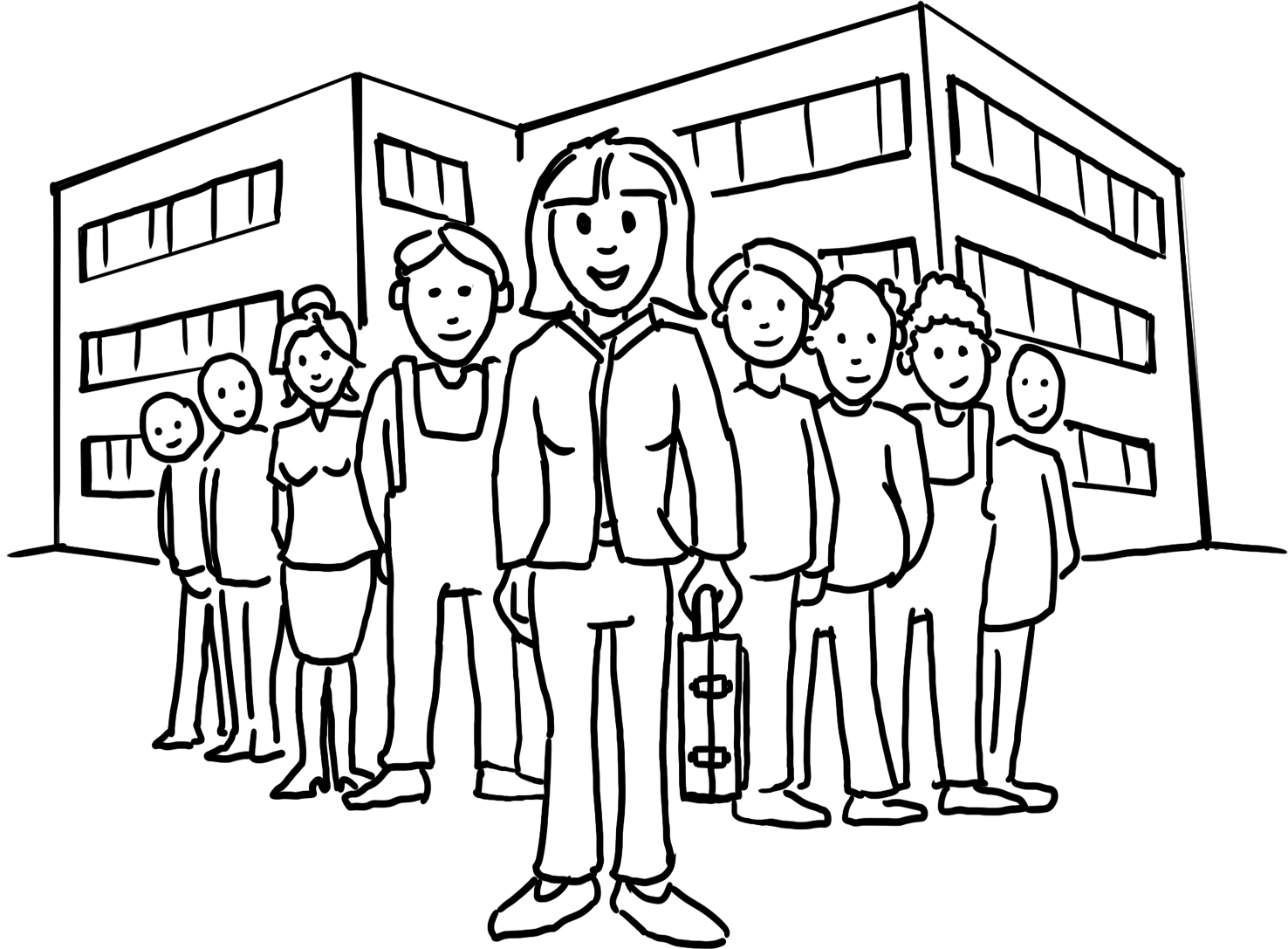 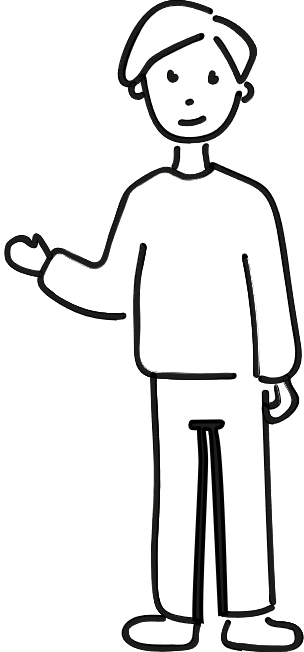 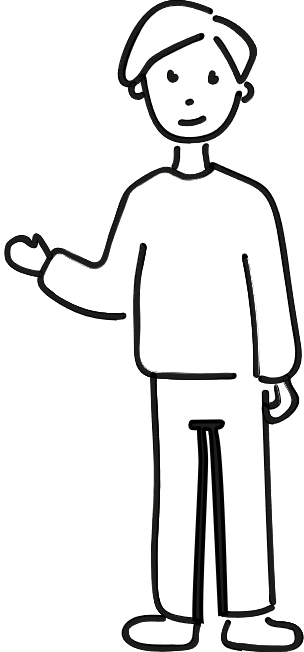 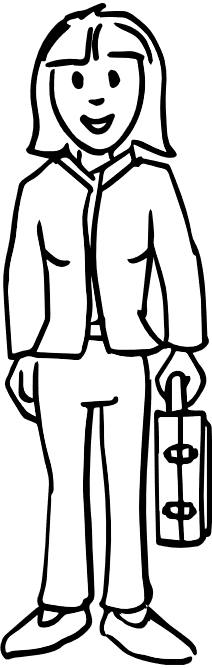 Formation professionnelle en alternance
Travail en entreprise
Activité de formation  (le cas échéant autres formations continues)
Tâches de direction
Formation continue et examen
Exercer ce métier en tant que professionnel·le qualifié et transmettre des connaissances (informelles) à de jeunes apprenti·e·s
Développer de nouvelles perspectives professionnelles
Former officiellement au nom de l’entreprise  
(en partie aussi comme activité secondaire)
Apprendre un métier
III. L’entreprise comme lieu d’apprentissage : le personnel de formation
Un exemple : Mécatronicienne automobile
„
Je planifie et je développe la formation de façon autonome sur la base de normes spécifiques à la profession.
„
Je travaille comme mécatronicienne automobile dans un garage et je transmets mon métier à des jeunes.
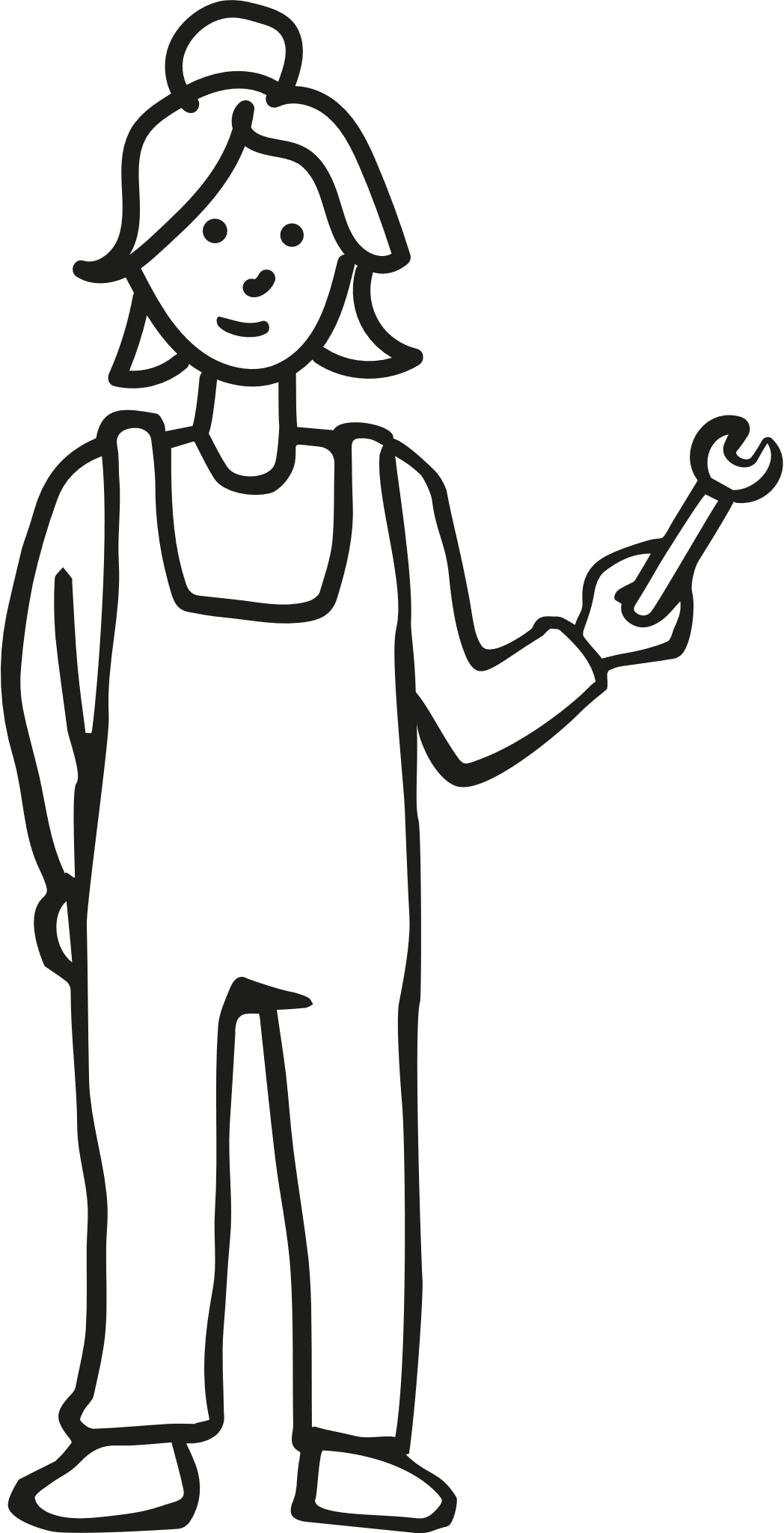 „
Je laisse toujours les apprentis expérimentés réparer eux-mêmes les voitures et je les assiste dans cette tâche.
„
C’est moi qui explique à l’apprenti comment l’entreprise fonctionne. C’est moi qui l’intègre dans l’équipe.
„
Je suis en dialogue avec mes supérieurs, les parents, la chambre, l’école professionnelle et l’agence pour l’emploi.
„
J’explique par ex. aux apprentis comment une voiture fonctionne et je leur montre comment on répare.
III. L’entreprise comme lieu d’apprentissage : le personnel de formation
Avantages du personnel de formation pour les entreprises
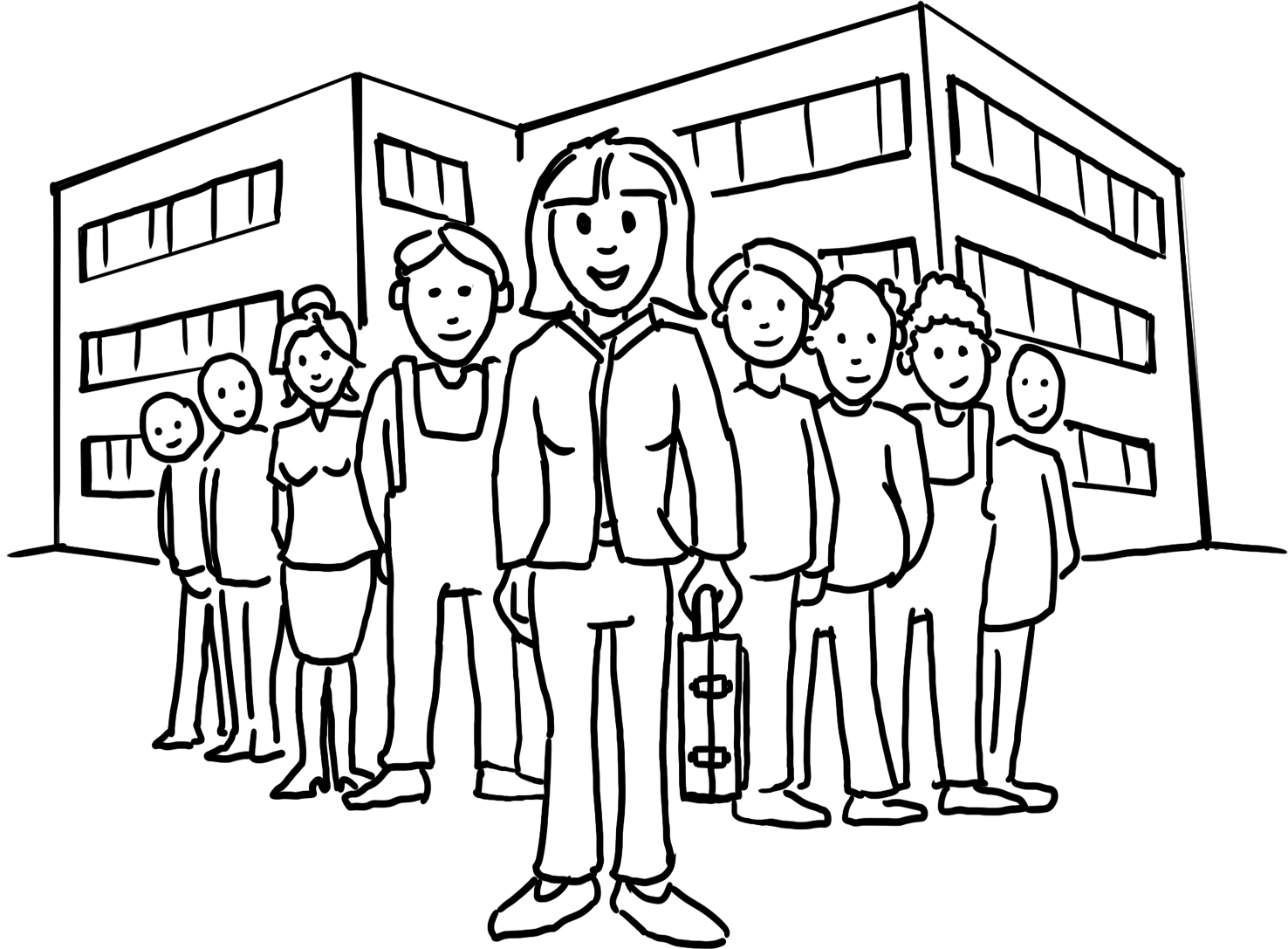 Attractivité de l’employeur grâce à la qualification supplé-mentaire de son personnel de formation reconnu par l’État
Garantir des employés/profes-sionnels qualifiés compétentes  – un facteur clé de réussite
Entreprise de formation reconnue, un critère de qualité 
Un critère: personnel de formation reconnu par l’État (BBiG)
Grâce à la formation en alter-nance, les employés ont la possibilité de se développer professionnellement.
Transmission et garantie du savoir spécialisé: les professionnels qualifiés peuvent former d’autres employés
III. L’entreprise comme lieu d’apprentissage : le personnel de formation
Les avantages pour tou·te·s les participant·e·s
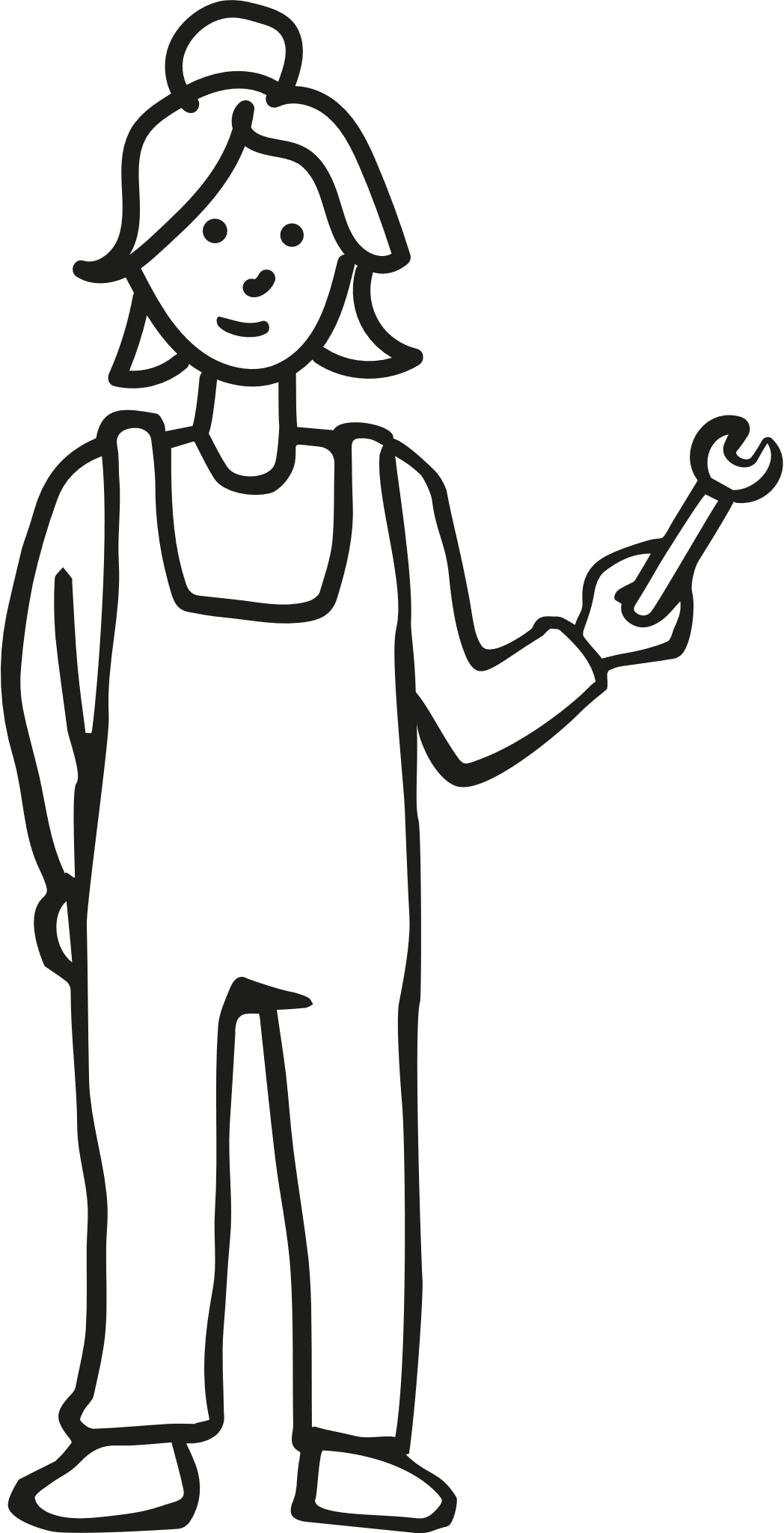 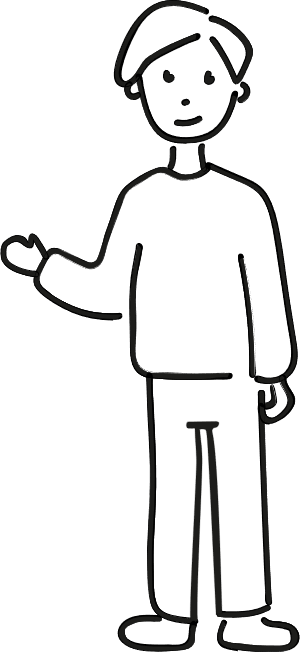 Les apprentis reçoivent une formation en entreprise solide et découvrent le monde du travail.
Les professionnels qualifiés/le personnel de formation ont de meilleures chances de promotion professionnelle ainsi que l’accès à des possibilités de formation continue (par ex. maître artisan/technicien·supérieur, études universitaires).
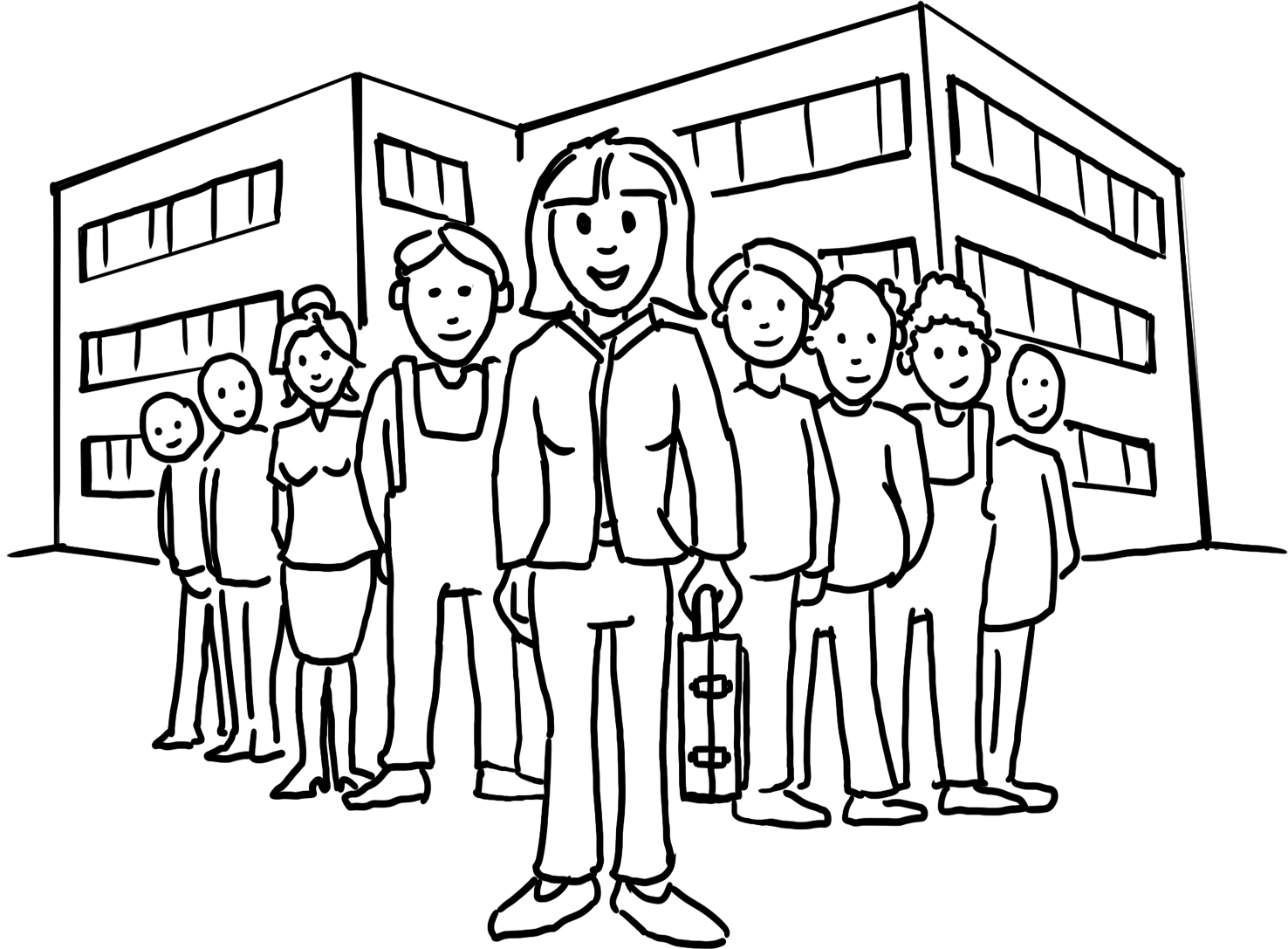 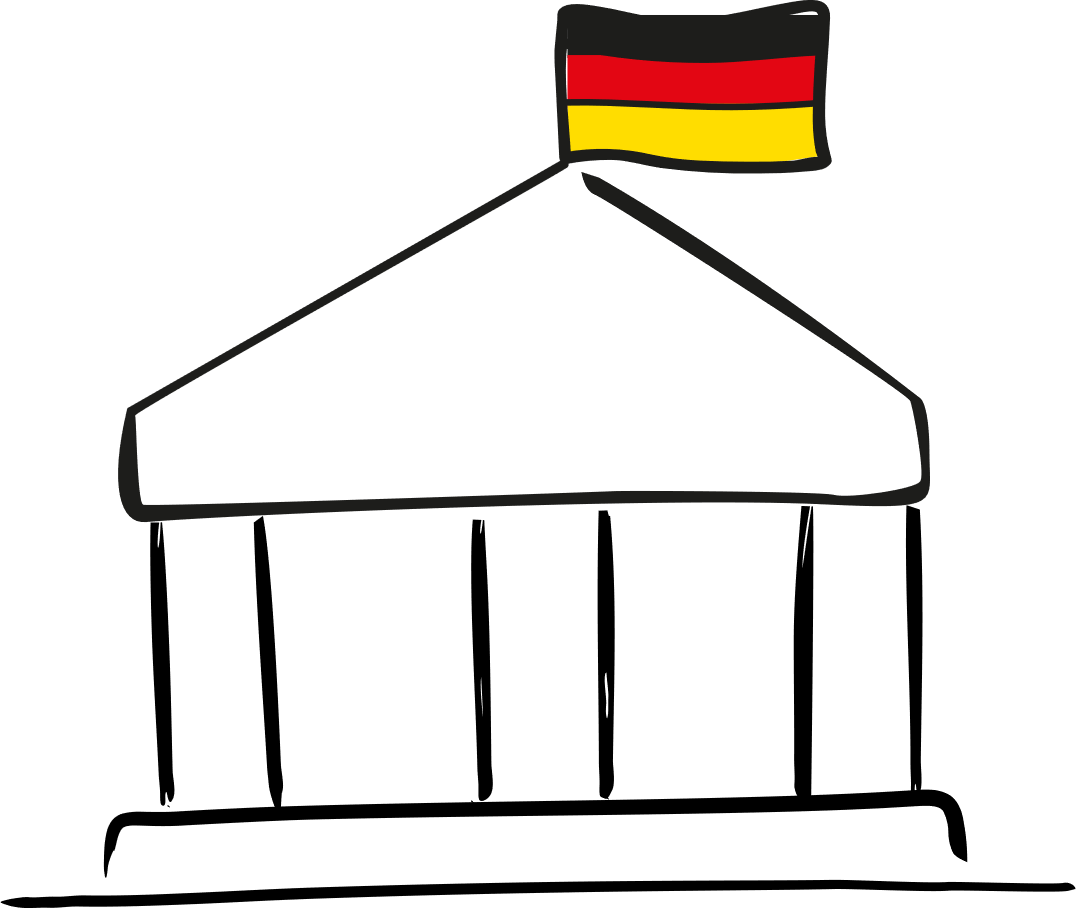 Les entreprises s’assurent des professionnels qualifiés à leur mesure et sont particulièrement innovantes grâce à un dialogue constant.
Pour l’État, la qualité de la qualification des professionnels qualifiés et le bon rendement de la formation sont assurés.
IV. L’école professionnelle comme lieu d’apprentissage – le personnel enseignant
Panorama
Les enseignants transmettent la théorie, les bases de la pratique et l’enseignement général
Maîtriser la théorie et la pratique, et avoir une spécialisation professionnelle et des connaissances générales sont les conditions préalables à une qualification comme enseignant·e
Les tâches dépassent la simple activité d’enseignement
En général, un titre de maître artisan/technicien·ne supérieur·e est requis*
Mise en œuvre des objectifs de la politique de formation
L’État investit largement dans la qualification
Fondement : mission de formation publique
*Les conditions-cadres pour être agré·e en tant qu’enseignant·e en école professionnelle – le cas échéant comme réorientation de carrière – diffèrent (elles relèvent des autorités compétentes des Länder)
IV. L’école professionnelle comme lieu d’apprentissage – le personnel enseignant
Devenir enseignant·dans une école professionnelle – une voie possible
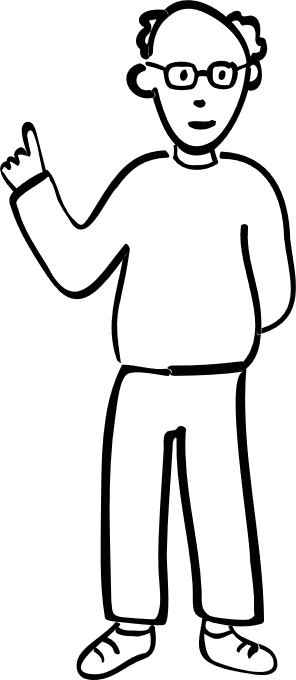 Études : Bachelor et Master  (y compris phases de pratique en école professionnelle) 
env. 5 ans
Phase de pratique (stage), formation continue à l’institut pédagogique du Land 
de 1 à 2 ans
Travail à l’école professionnelle
Après les études, pratiquer l’en-seignement à une école profes-sionnelle et acquérir simultané-ment des connaissances en pédagogie.
Après le baccalauréat, faire des études de pédagogie profession-nelle et se spécialiser, par ex. en technique automobile et en histoire
Après l’examen :
poste d’enseignant·
IV. L’école professionnelle comme lieu d’apprentissage – le personnel enseignant
Les tâches principales – exemple : technique automobile et histoire
„
Je transmets aussi aux élèves des « savoir-être », et je suis leur interlocuteur en matière de préoccupations sociales.
„
J’enseigne à une école professionnelle, dans les matières technique automobile et histoire
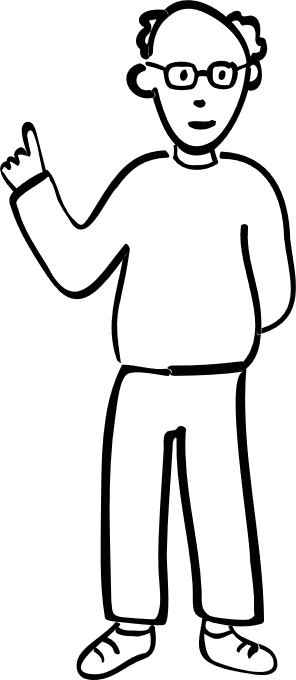 „
En technique automobile, je trans-mets aux apprentis des connaissances spécialisées, comment un moteur est construit.
„
Je planifie et j’évalue l’enseignement de façon autonome, en m’orientant sur le cursus d’enseignement d’État.
„
Je suis en dialogue avec la direction de l’école, le personnel de formation dans l’entreprise, les parents, la chambre et l’agence pour l’emploi.
„
Avec moi, les apprenti·e·s apprennent comment on fabrique des pièces, comment on les monte et à quoi il faut faire attention.  Je leur transmets ainsi les bases pratiques.
IV. L’école professionnelle comme lieu d’apprentissage – le personnel enseignant
Avantages pour l’État
Donner aux jeunes la capacité d’agir sur le plan professionnel et les intégrer à la société
L’école professionnelle apporte un soutien avec la théorie et l’enseignement général.
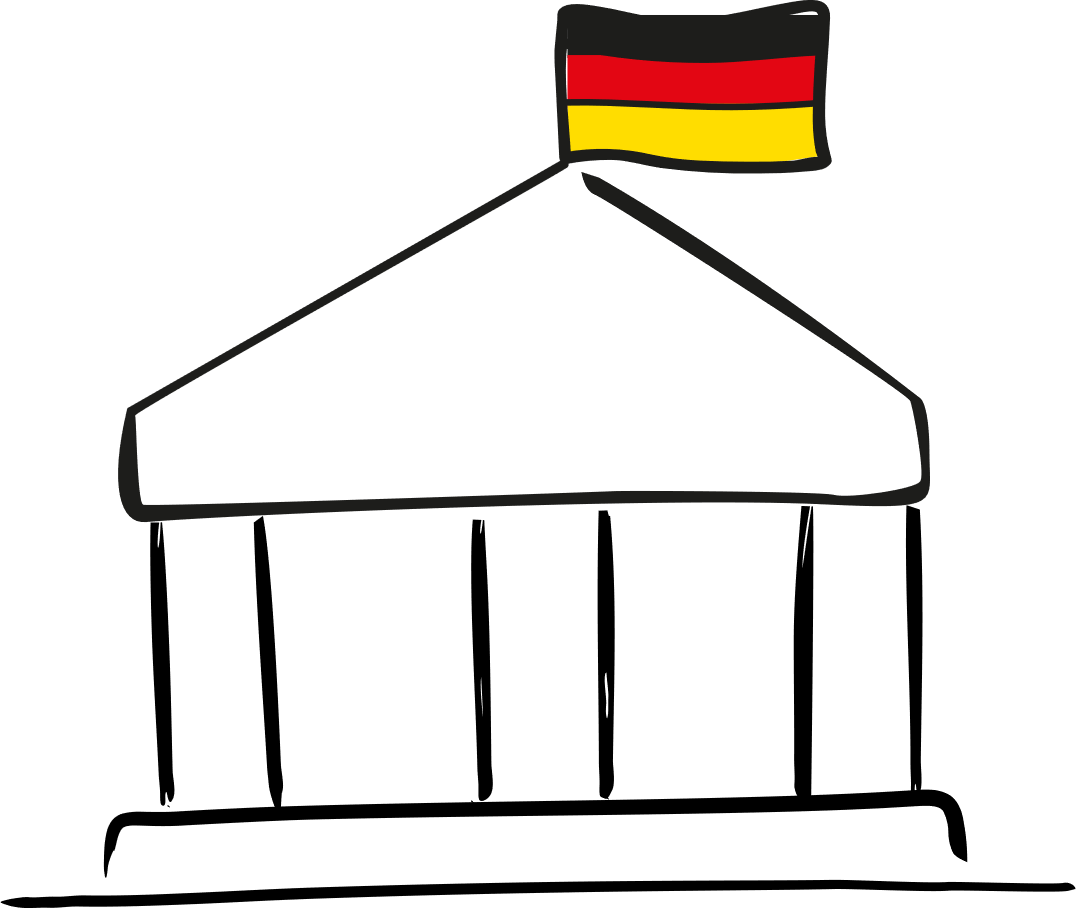 Le personnel formé de la fonction publique met en œuvre les objec-tifs de la politique de formation.
Une économie solide a besoin de bons professionnels qualifié·e·s.
La formation professionnelle doit permettre « l’exercice d’une profession et la participation au monde du travail et à la société, en s’accompagnant d’une responsabilité sociale, économique et écologique ». (KMK)
IV. L’école professionnelle comme lieu d’apprentissage – le personnel enseignant
Les avantages pour touts les participants
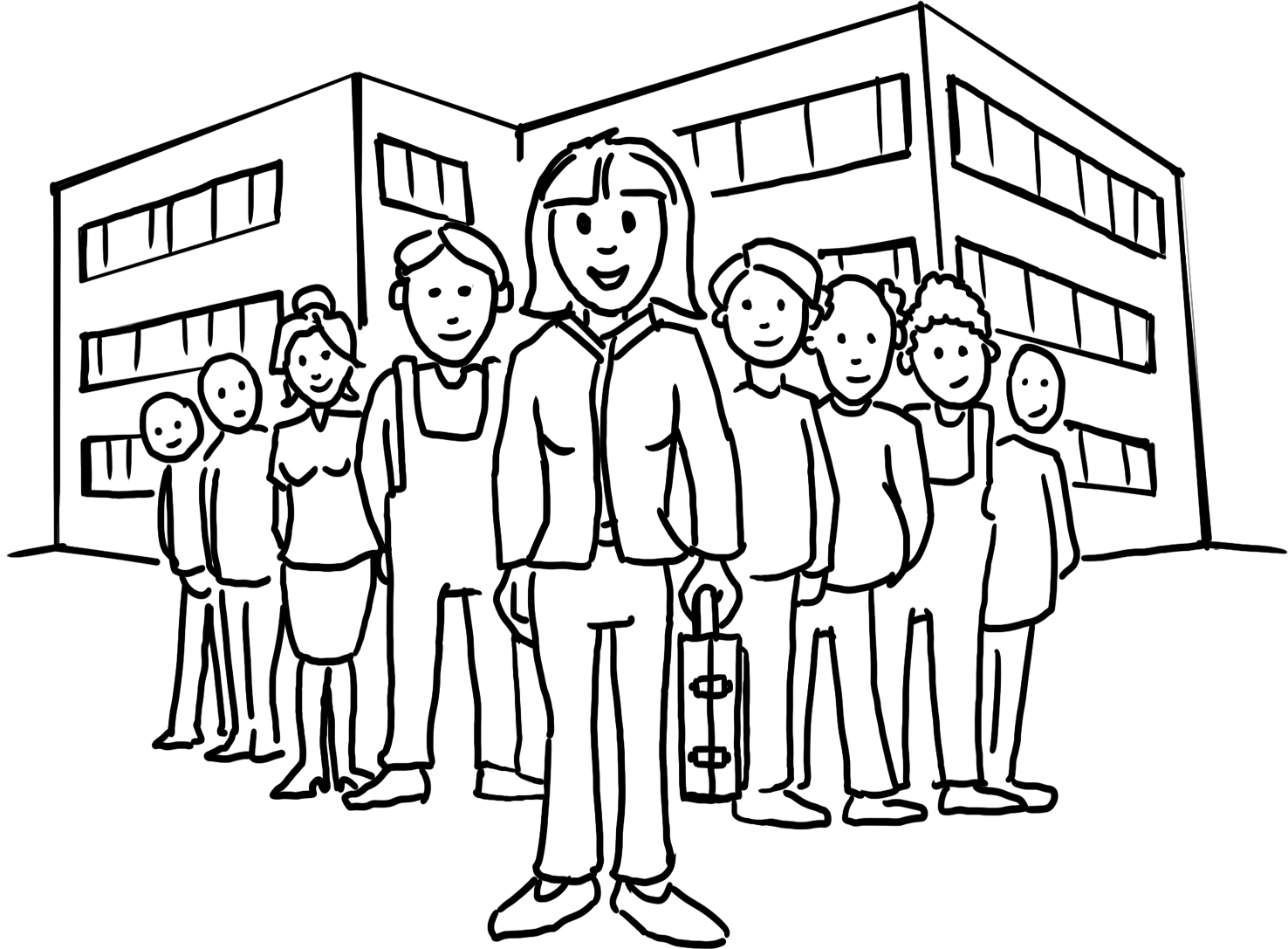 Les entreprises disposent d’apprentis qui détiennent des connaissances théoriques étendues et de bonnes connaissances générales.
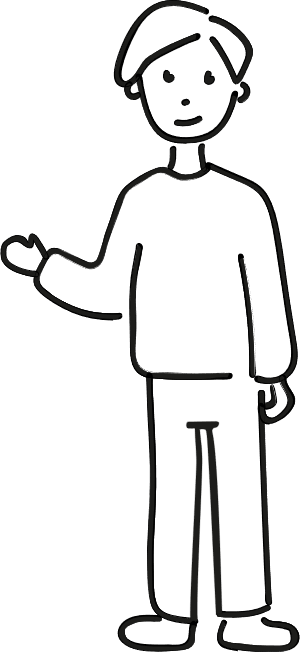 Les apprentis acquièrent des compétences professionnelles reconnues formellement et interentreprises, ainsi que des connaissances générales.
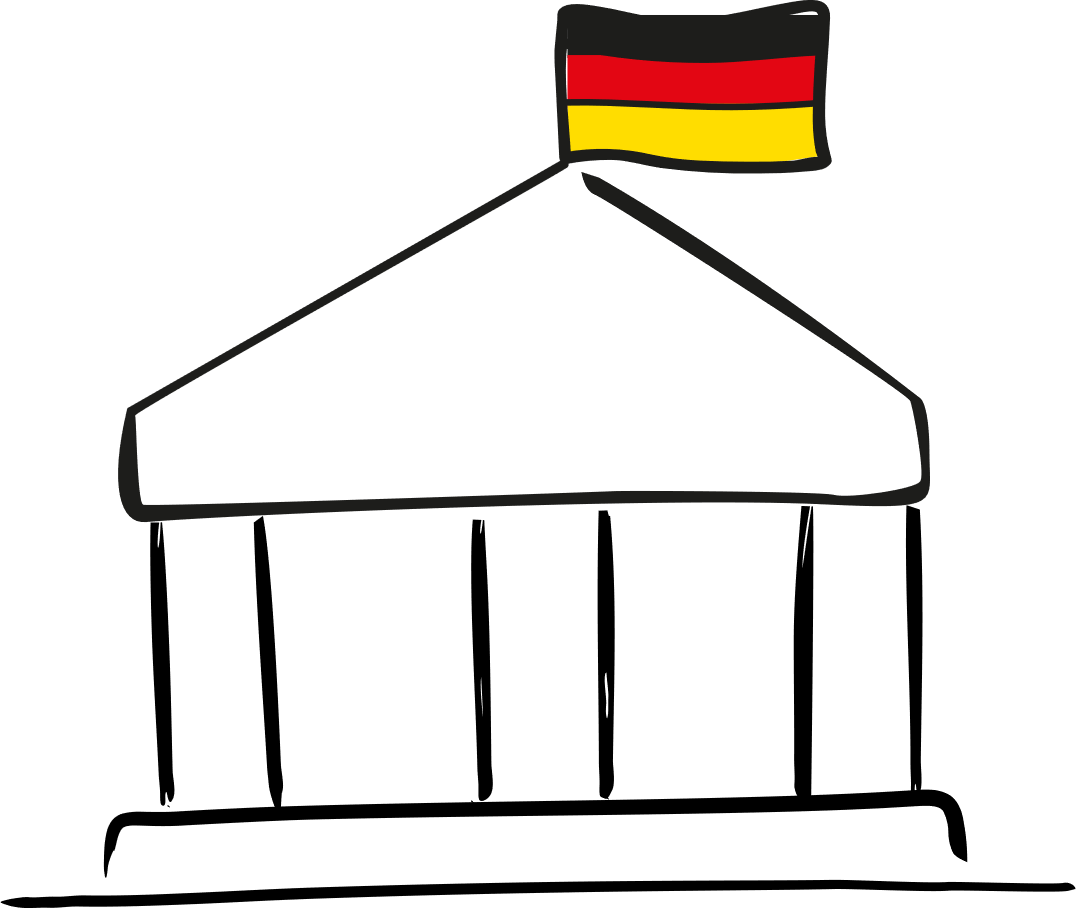 L’État remplit sa mission de formation grâce à des enseignants munis d’une qualification universitaire globale.
V. Synthèse
Prestations du personnel de formation professionnelle dans le système de formation en alternance
Transmet la théorie et la pratique, des connaissances générales ainsi que des valeurs et des comportements
Les enseignants et les forma-teurs se complètent pour la formation professionnelle.
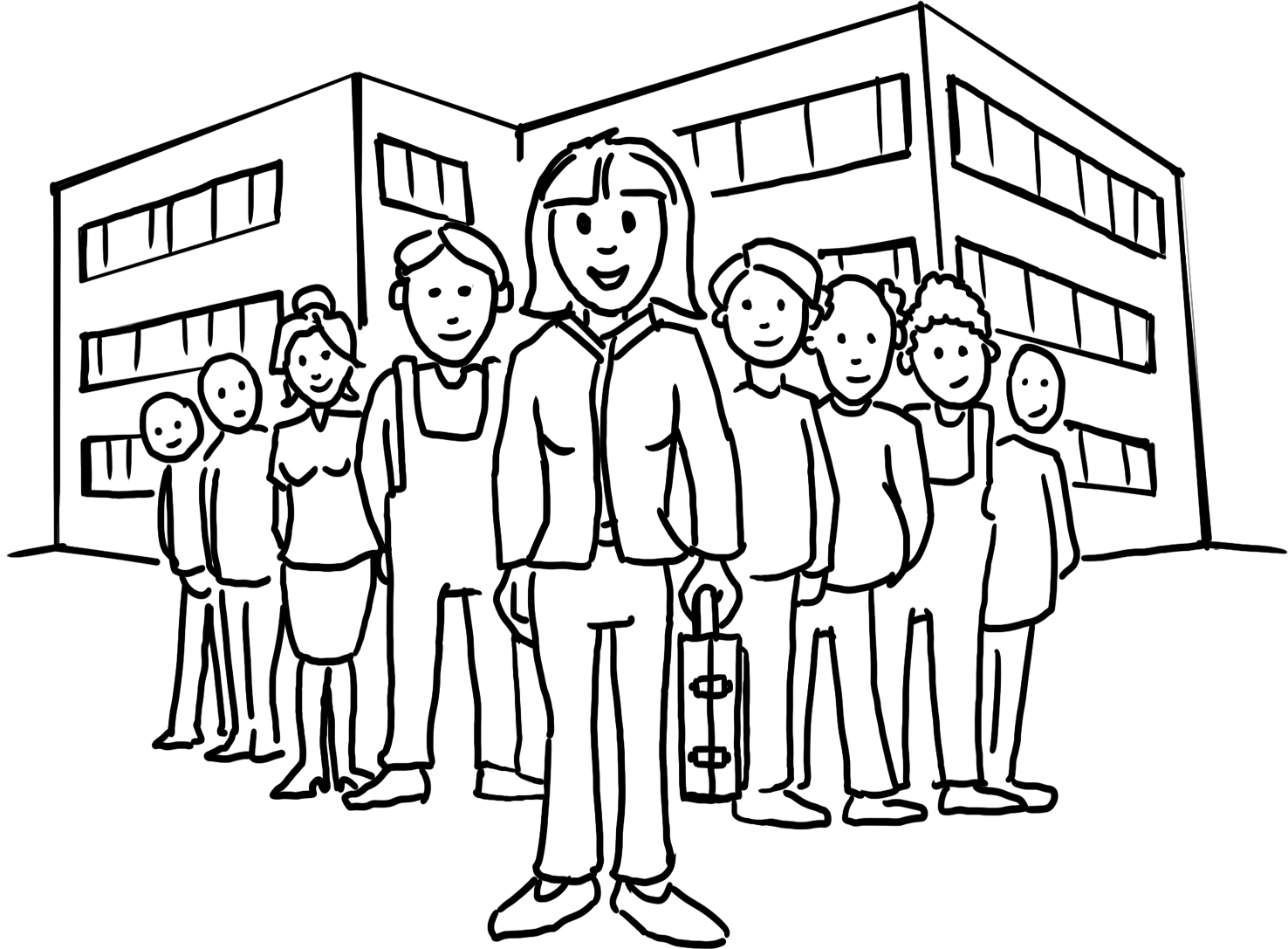 Prend en charge des tâches multiples dans la formation et au-delà (socialisation, suivi, concertation, soutien, administration, motivation etc.)
V. Synthèse
Professionnalisation – les qualifications du personnel de formation professionnelle
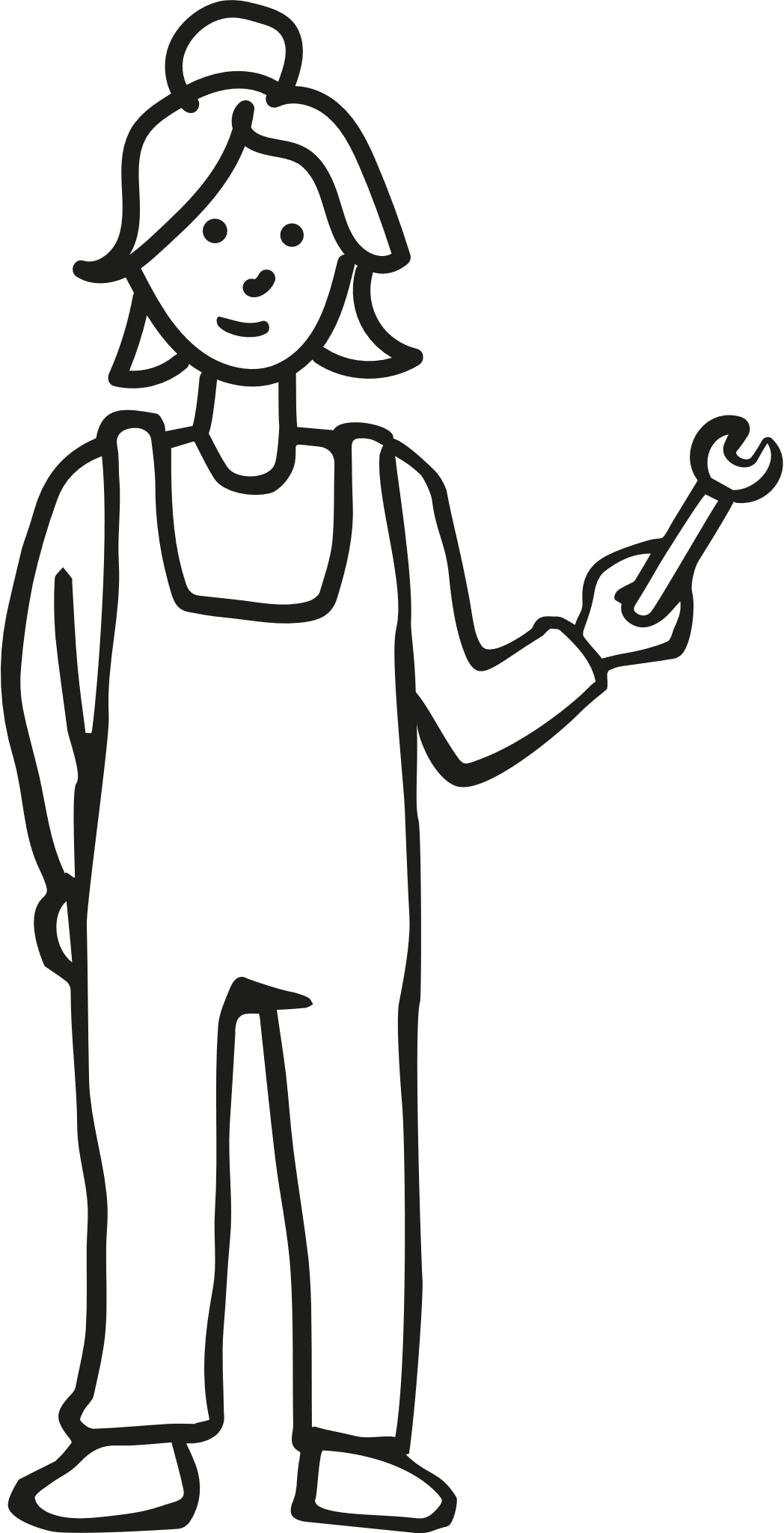 Aident le personnel à mener à bien les tâches de la formation professionnelle
Associent théorie et pratique
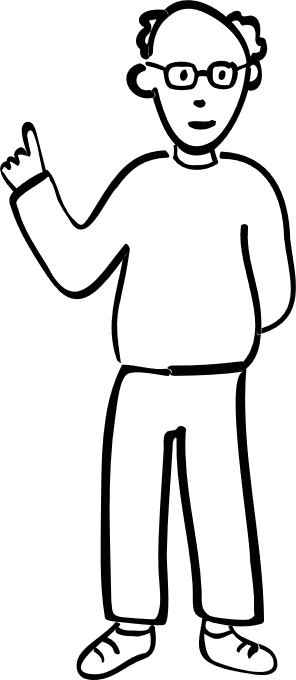 Sont ancrées dans la législation
Aident à garantir la qualité de l’apprentissage dans l’entre-prise et à l’école professionnelle
Bénéficient du soutien de l’État et l’économie
Renforcent la reconnaissance sociale du personnel de for-mation professionnelle
Promeuvent une activité professionnelle
V. Synthèse
Soutien par l’État et l’économie : qualifications, cadre, ressources
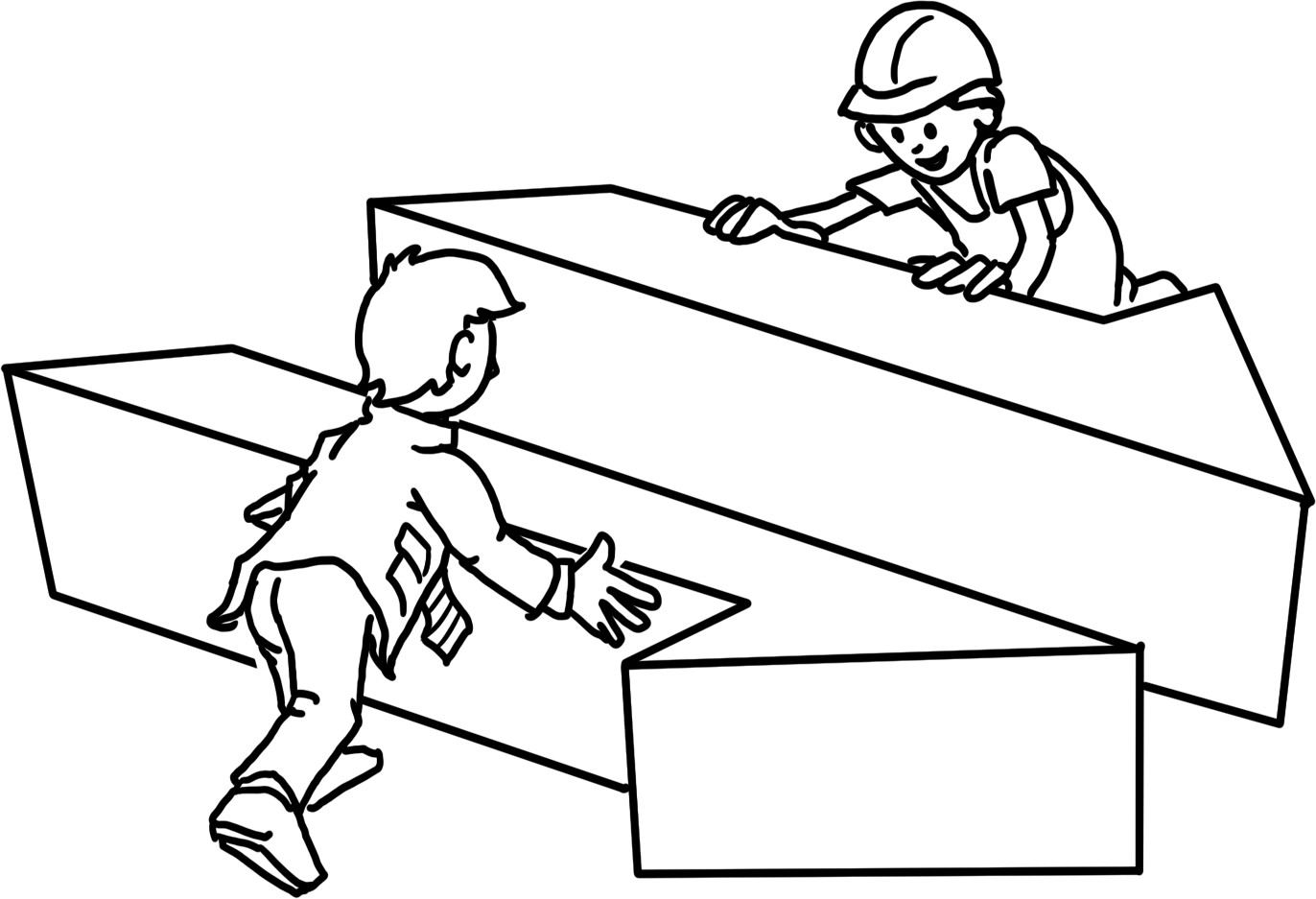 État
L‘économie
Embauche les professionnels qualifiés comme personnel de formation 
Soutient la qualification des professionnels qualifiés comme personnel de formation 
Permet la promotion du personnel de formation dans l’entreprise 
Reconnaît l’importance de l’activité de formation 
Garantit la qualité du personnel de formation (chambres)
Finance les enseignants des écoles professionnelles 
Offre des conditions-cadres attractives pour les enseignants 
Forme les enseignants 
Réglemente sur le plan légal la qualification du personnel de formation 
Garantit la qualité des enseignants
VI. Bilan : Facteur de la réussite de la formation professionnelle en Allemagne
Des pros engagés
Collaboration étroite entre l’état et l’économie
par ex. soutien au personnel par l’État et l’économie
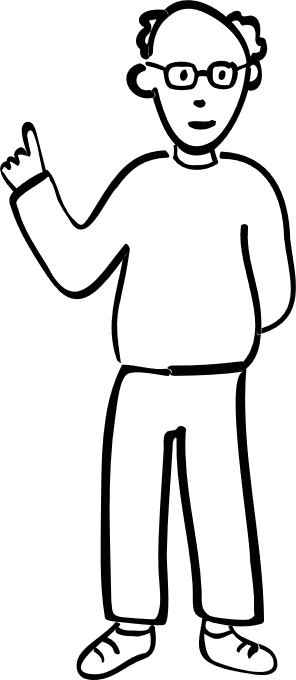 Recherche et conseil institutionnalisés 
par ex. par la recherche sur le personnel de formation (par les chambres et le BIBB)
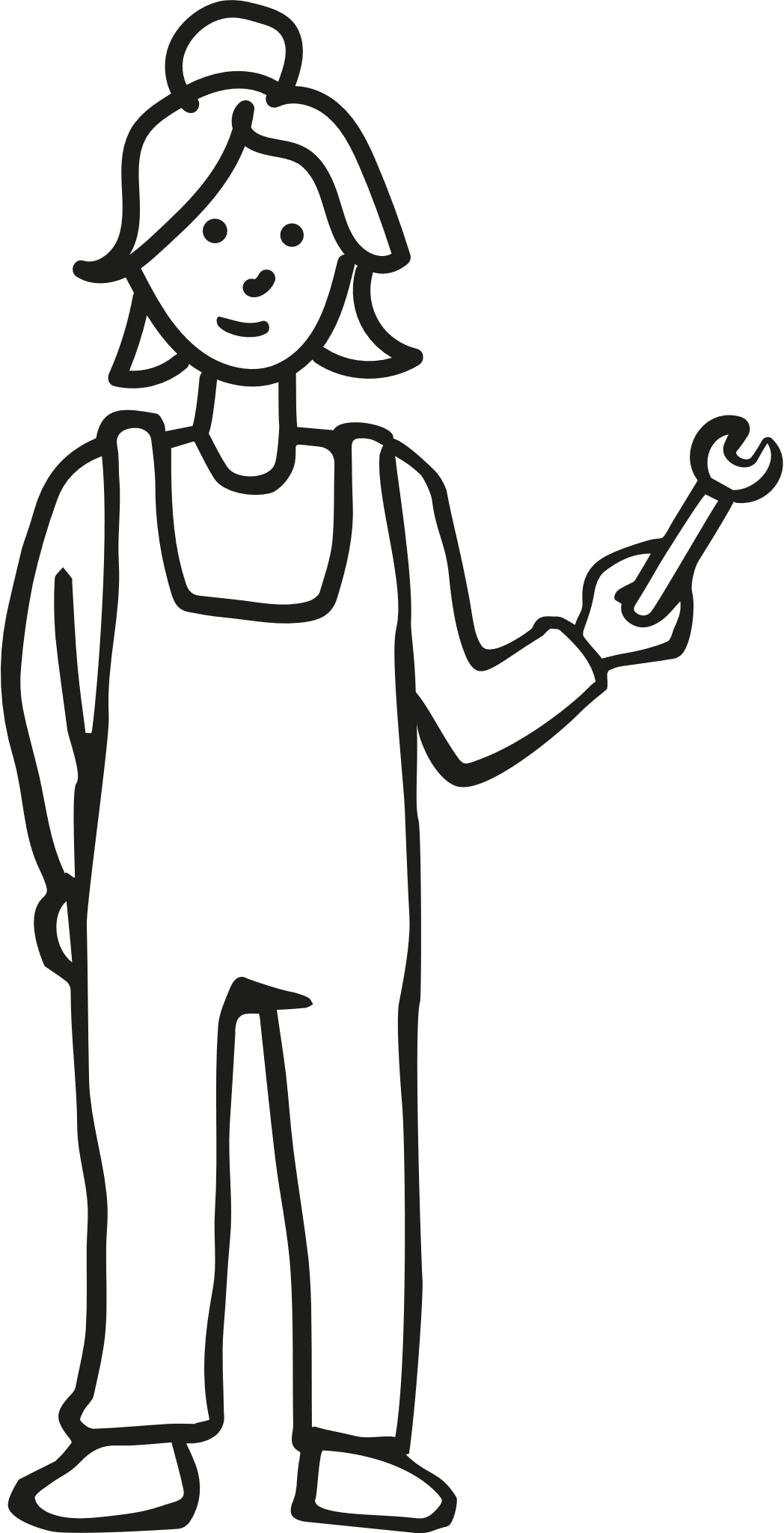 Apprentissage au cours du processus de travail 
par ex. par une formation du personnel axée sur la pratique
Normes reconnues socialement 
par ex. aptitude à être formateur (AEVO)
Qualification du personnel de formation professionnelle 
pédagogie professionnelle comme base pour tous les processus d’enseignement et d’apprentissage en entreprise
Entreprise de formation reconnue, un critère de qualité 
un critère : personnel de formation reconnu par l’État (BBiG)
VII. Informations supplémentaires
Vous trouverez cette présentation conjointement à d’autres, ainsi que des informations sur la formation professionnelle en Allemagne et sur la collaboration internationale dans la formation professionnelle sur notre site Internet :  
www.govet.international/fr
Sources
Rapport BIBB (lien)
KMK (lien)
Portail de données du BMBF  (lien)
Statistiques sur la formation professionnelle Destatis (lien)

Autres informations sur Internet :
www.lehrer-werden.de
www.leando.de
GOVET auprès du BIBB